2023 Q-Up for K-12 Digital Quality Conference
NSQ x UDL:Promoting Equity & Inclusion through Three Lenses
Dr. Rebecca C. ItowPrincipal, IU High School Online
NSQ-C x UDL Worksheet
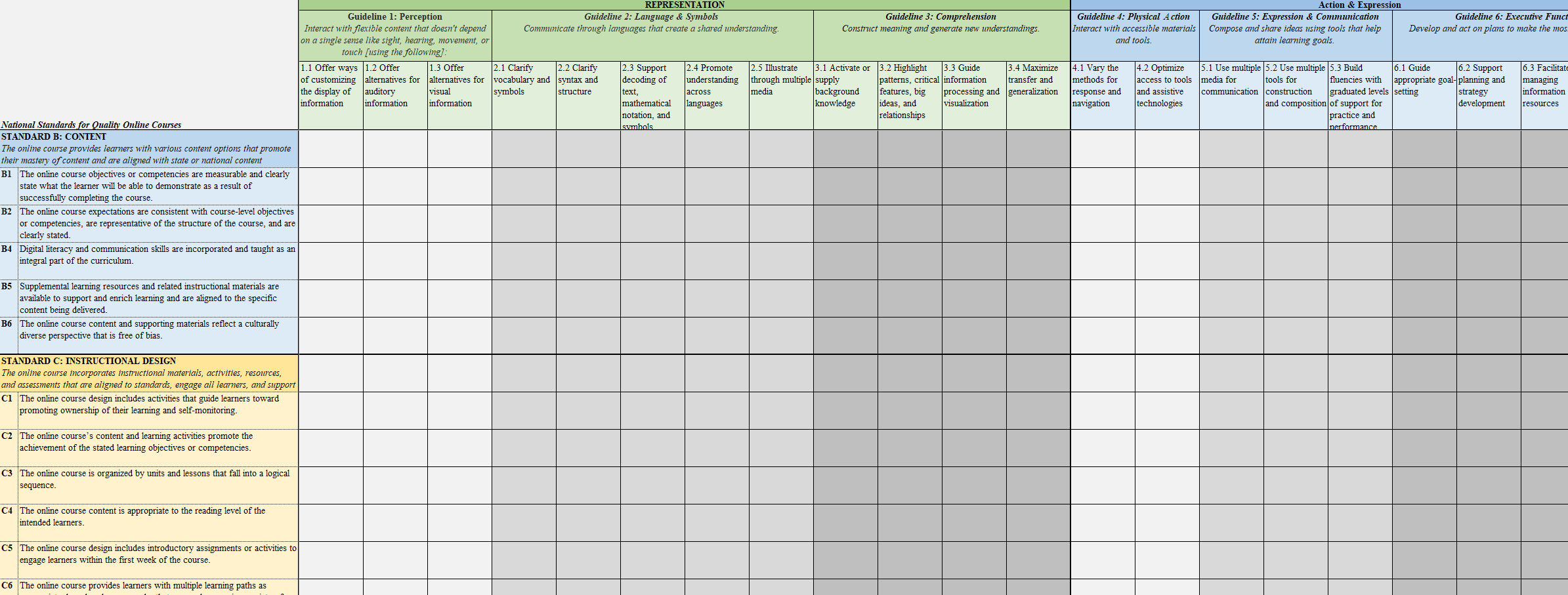 How to Use the NSQ-C x UDL Worksheet
Identify your Review Team (diverse stakeholders!)This is a conversation!
Define goals for review
Review the course by NSQ-C
Review, discuss, come to consensus
Y or N (conditionally formatted cells)
Make a note (evidence, gap)
Use results to support students on 3 levels:
Relationship-building (tracking/monitoring progress)
Individualizing Learning experience (innovative accommodations)
Environmental & content-area pedagogy (teacher PD)
Appropriate tool use
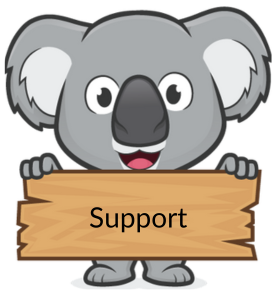 Download a copy 
here!
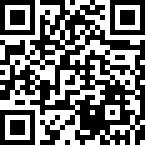 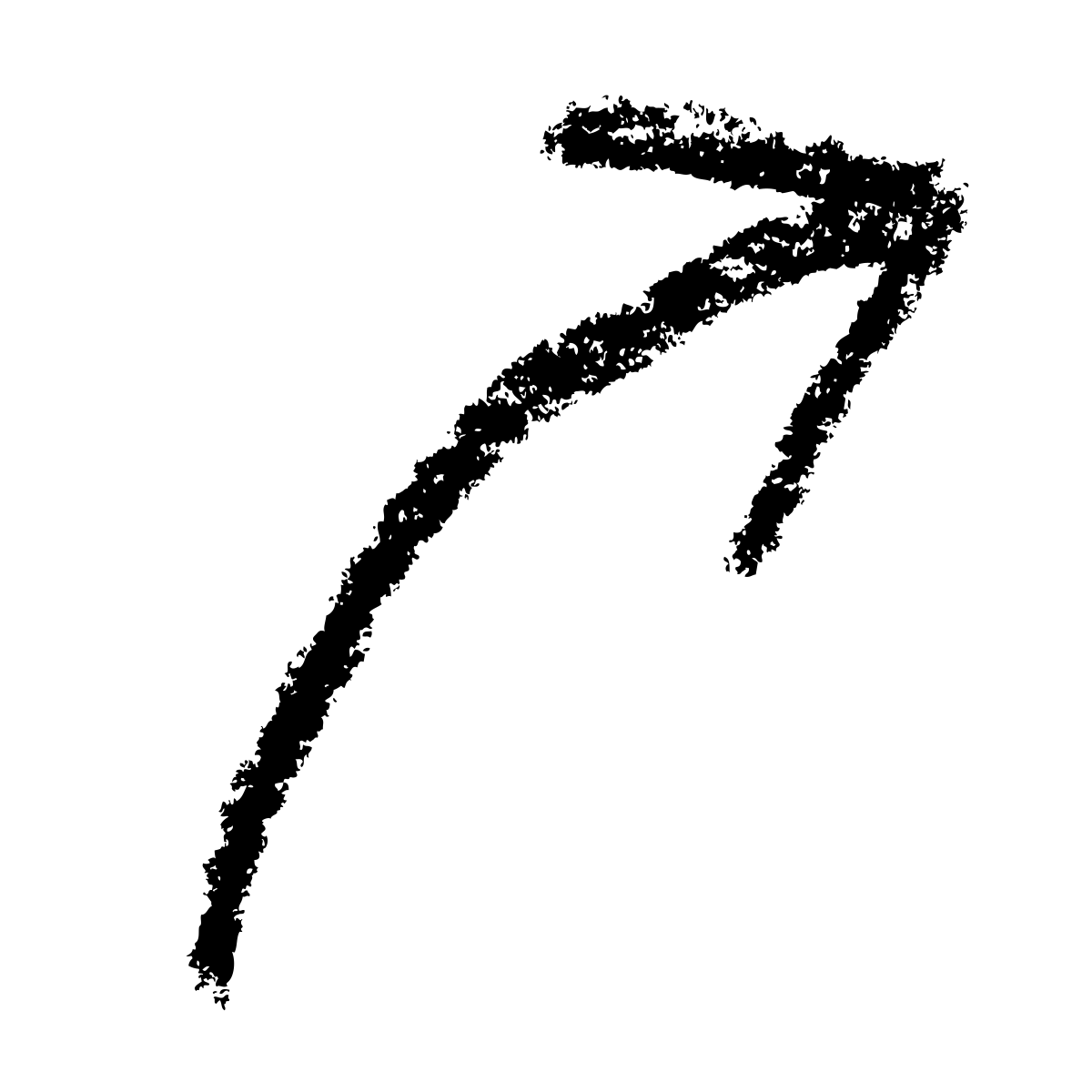 https://go.iu.edu/4QHb
Let’s chat!
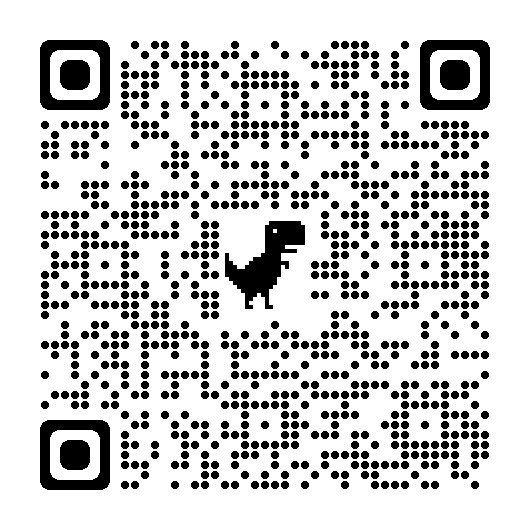 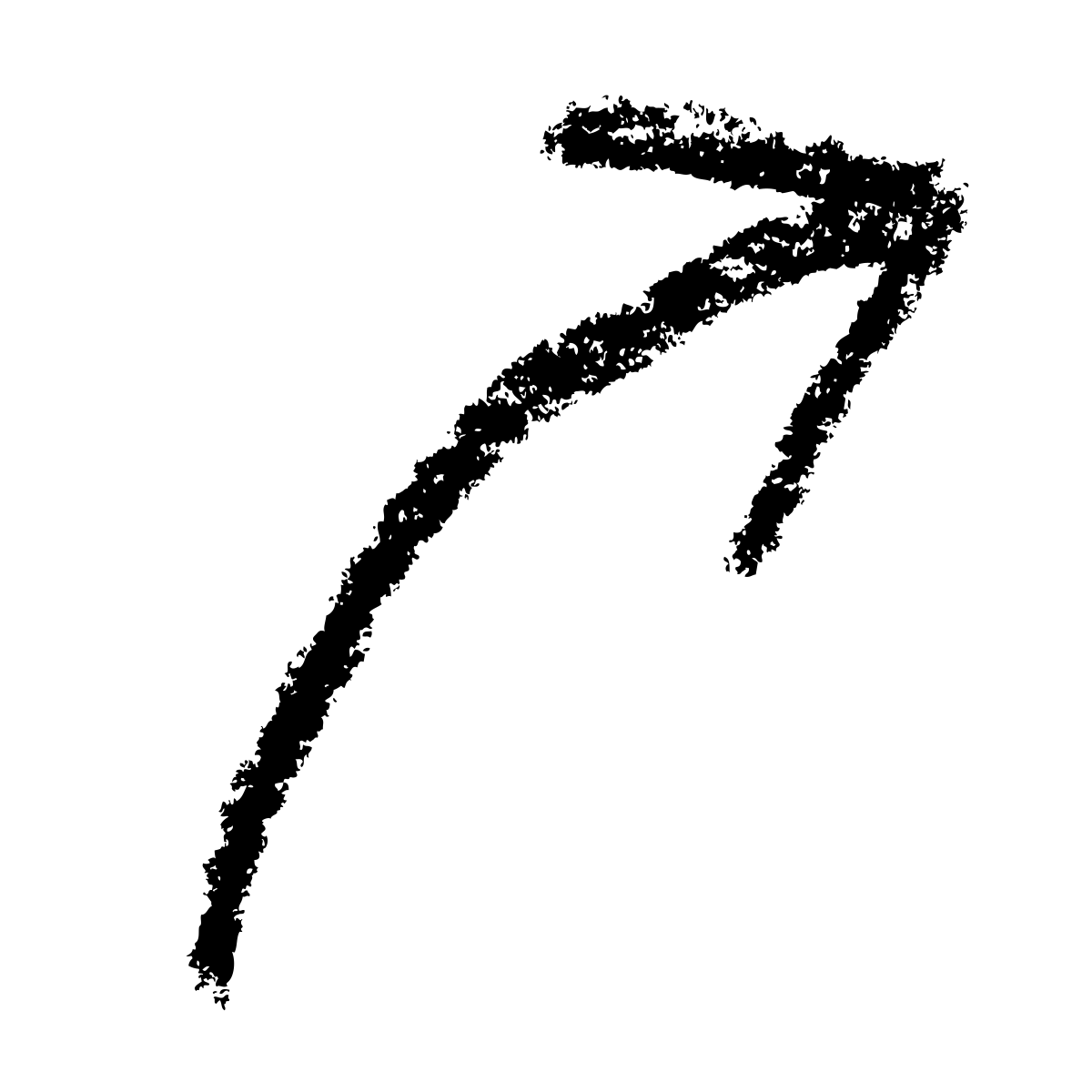 Dr. Rebecca C. Itow
rcitow@iu.edu

@RebeccaItow
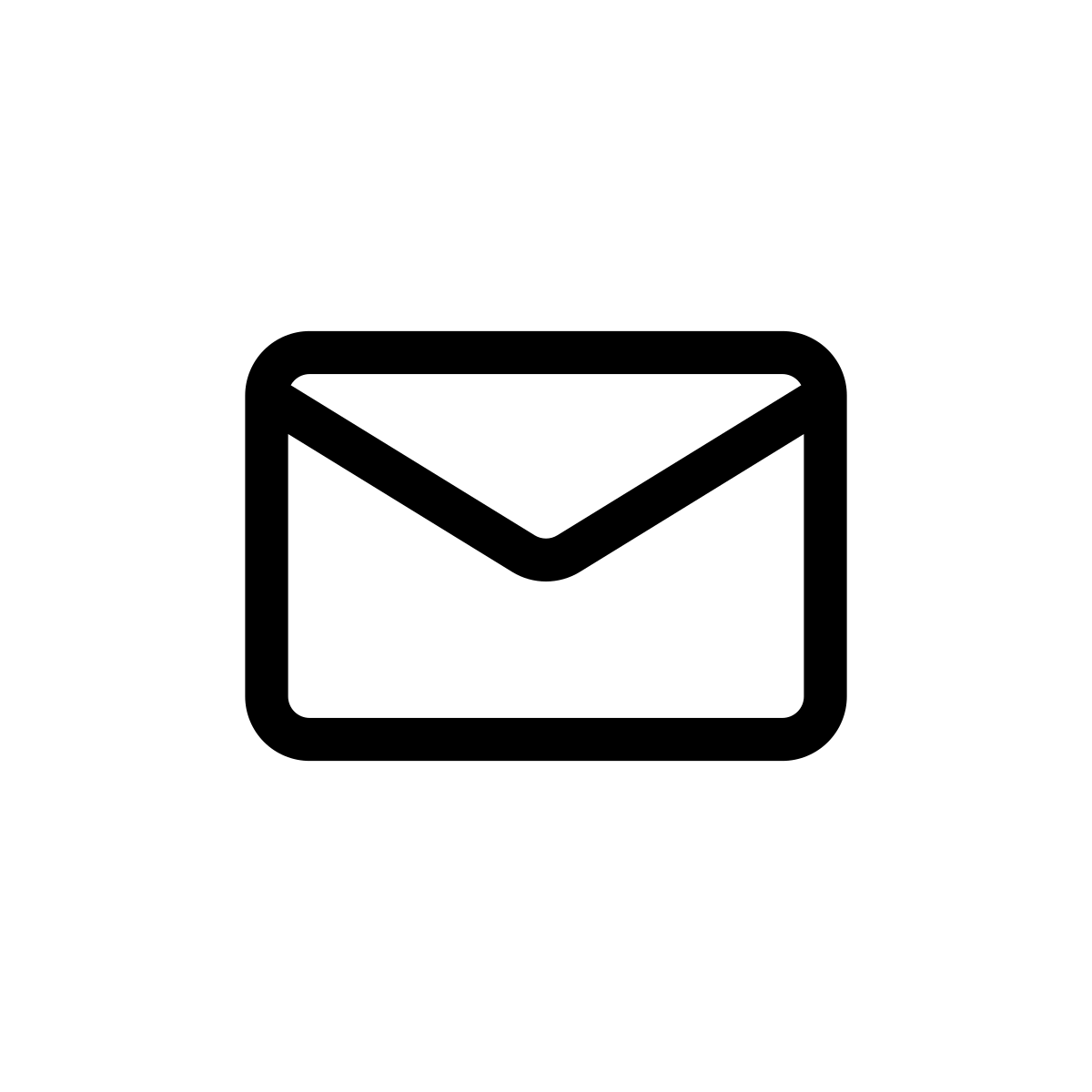 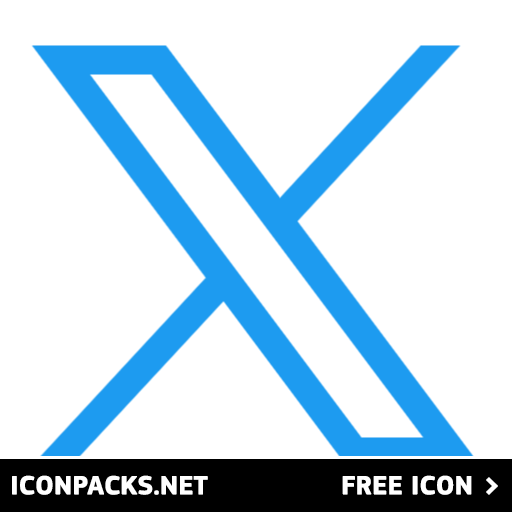